5/6/2012
S. Loucatos, DSM-Irfu
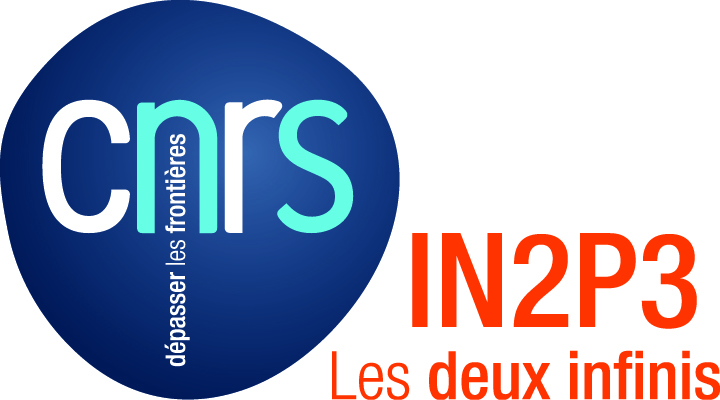 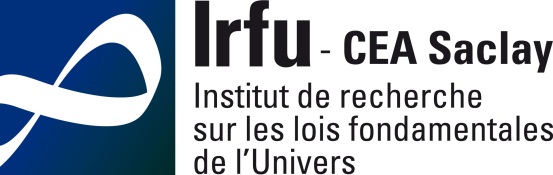 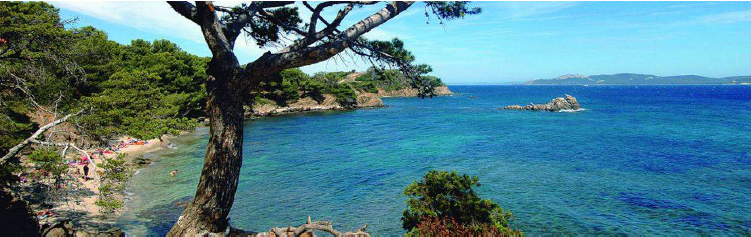 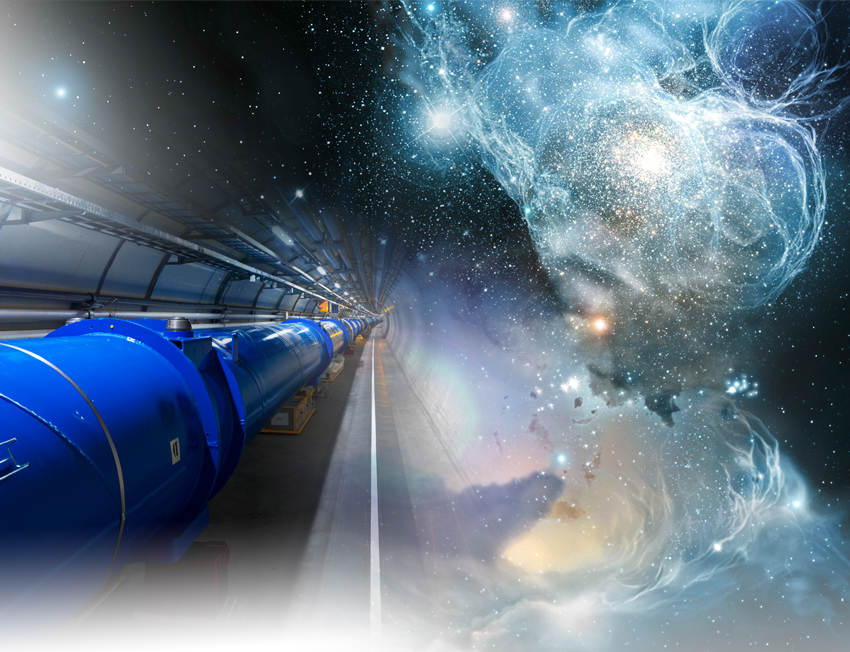 Journées prospective In2p3 - IrfuGiens 2-5 avril 2012
Prospective In2p3 – Irfuet stratégie européenne
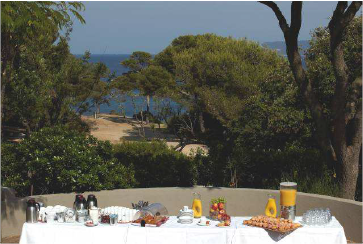 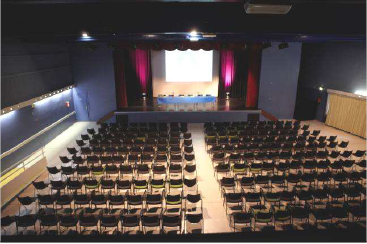 Crédit CERN
1
But et état
In2p3-Irfu: feuille de route pour 2013 – 2022

ESG: mise à jour de la feuille de route, moyen et long terme, de Lisbonne 2006
Site web http://journeesprospective.in2p3-irfu.fr/ 


Document des 19 synthèses compilées

Syntheses.pdf
2
La suite de Giens
Exposés
document_synthese_02_04_2012.pdf (local)

Synthèse après conclusions

Conclusions de notre prospective →
réponse à l’appel aux contributions au 
 European Strategy Preparatory Group 

→ European strategy group
3
Mandat du ESG
The proposal shall outline priorities following a thematic approach, with special emphasis on future large infrastructures/projects, including preparatory steps for a next project at CERN after LHC in a global context, and consider time scales and resources. It shall also consider possible future participation by CERN in experiments outside the Geneva Laboratory as part of the Strategy implementation. 
The proposal shall comprise a series of ordered and concise statements of 1-2 lines each, or 1-2 pages in total followed by more detailed presentations that shall not exceed 25 pages.
4
ESG - Cracovie
European Strategy Update

EuropeanStrategy

Symposium de Cracovie

Programme Cracovie
Programme Cracovie local
5
Les groupes
Membres des GT
6
Calendrier parallèle
Calendrier France et Europe
7
Futur de la PP sur collisionneurs
Discussions engagées au sein du SPP, SACM 

Journées ILC à Orsay, Paris

Suite de la table ronde de Giens
Calendrier
8